Wymiana polsko– niemiecka
maj/czerwiec 2017
Uczniowie „Staszica” po raz kolejny w Niemczech jako uczestnicy wymiany polsko - niemieckiej
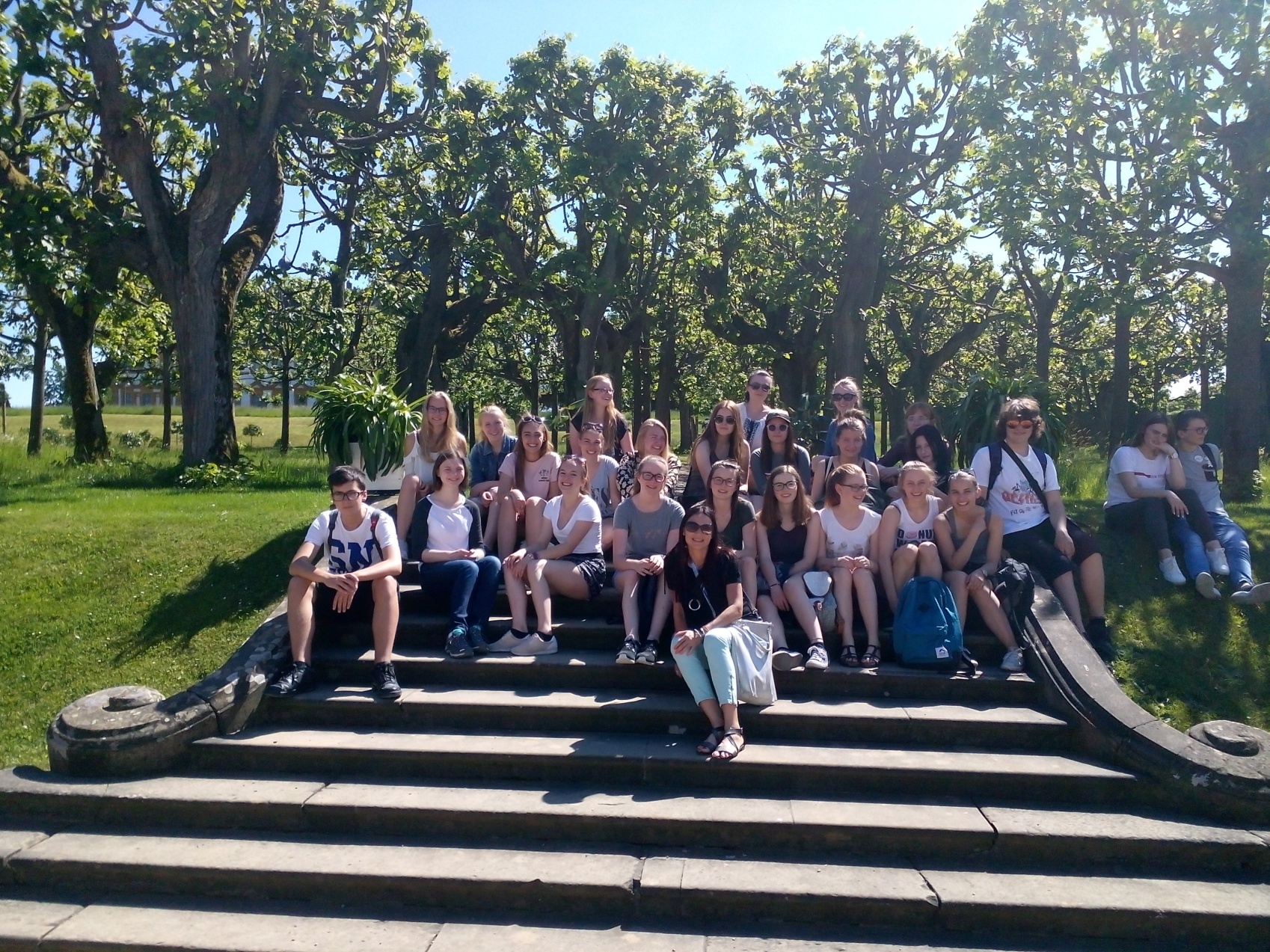 W dniach 25.05.2017 – 04.06.2017 uczniowie LO nr 1 im. St. Staszica po raz kolejny gościli w Spardorf (Bawaria). Wymiana ta rozwijana i kontynuowana jest od roku 1992 w ramach współpracy szkół partnerskich: Emil von Bering – Gymnasium w Spardorf oraz LO nr 1 im. St. Staszica w Ostrowcu Świętokrzyskim.
Piątek był pierwszym dniem, który spędziliśmy razem z naszymi niemieckimi przyjaciółmi. Był to świetny czas na lepsze poznanie się i nawiązanie bliższych relacji
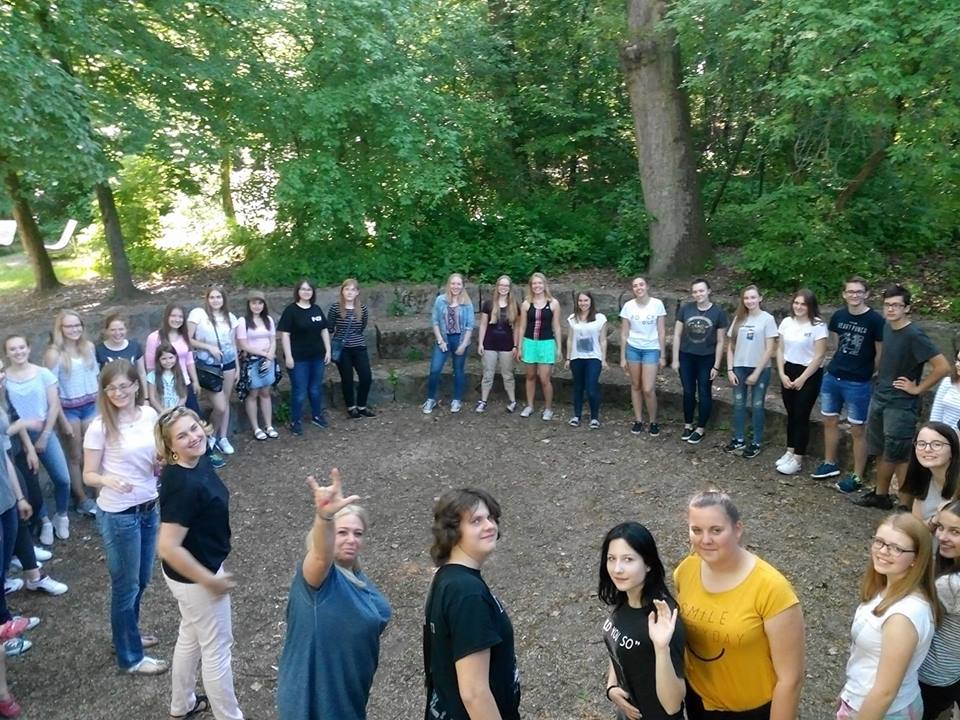 W czasie naszego pobytu mieliśmy okazję poznać najciekawsze miasta Bawarii, ich zabytki i wykorzystać umiejętności językowe w życiu codziennym kraju docelowego.

Pierwszym miastem na naszej trasie był…
BAMBERG
Następnie ruszyliśmy na podbój…
AUGSBURGA
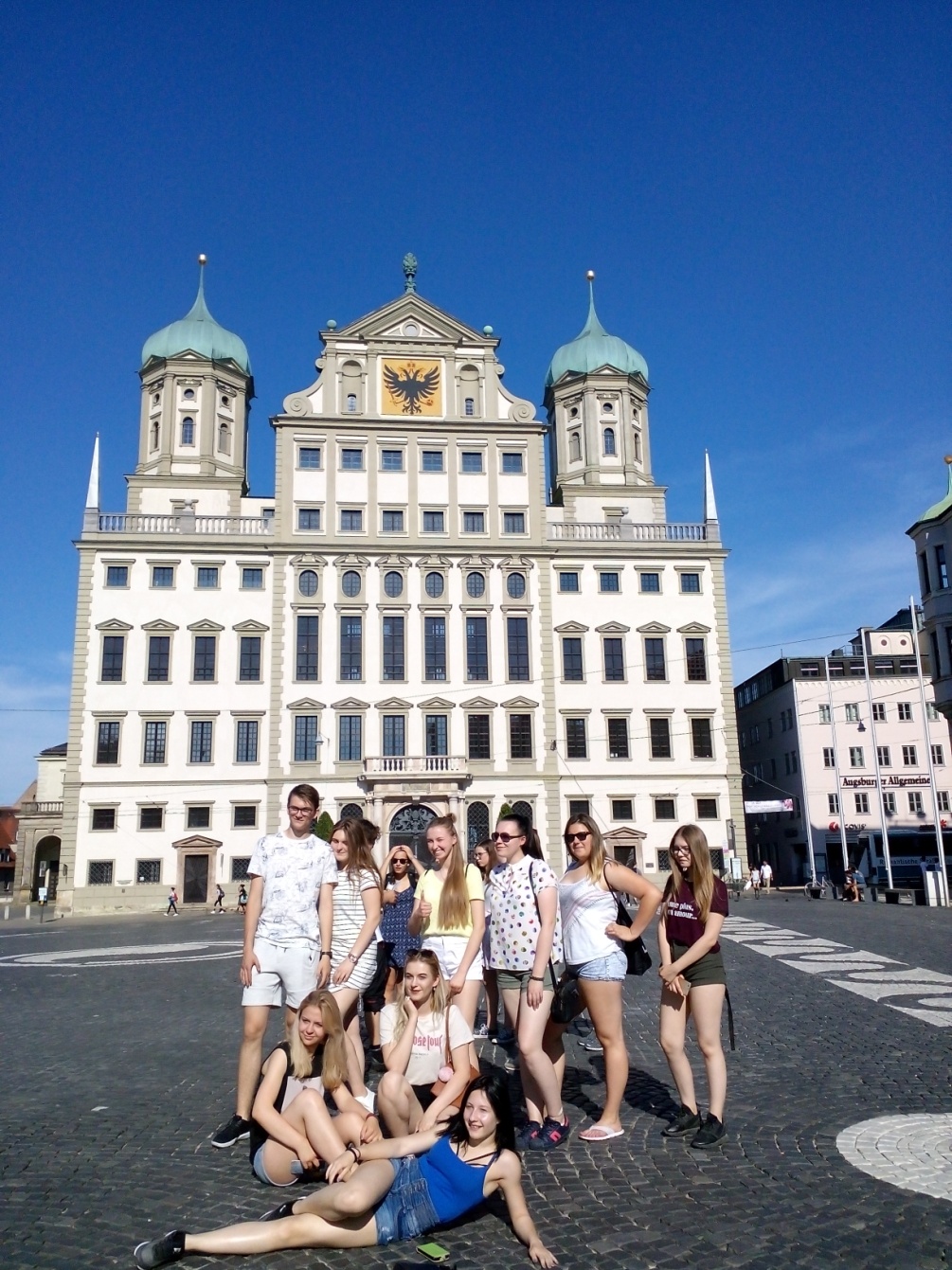 … a może by tak zaimponować im jakimś preludium?
Duże dzieci w muzeum laleczek – Augsburger Puppenkiste
Złota Sala – coś cudownego!
Zwiedzając die Fuggerei, zaskoczyła nas informacja iż zostało ono zbudowane przez ubogich i jest najstarszym osiedlem socjalnym w Europie, które cały czas działa bez zarzutów
Wreszcie nadszedł czas na gospodarczą                i przemysłową stolicę Frankonii, słynącą ze swych tradycyjnych pierników, marcepanów…
NORYMBERGE
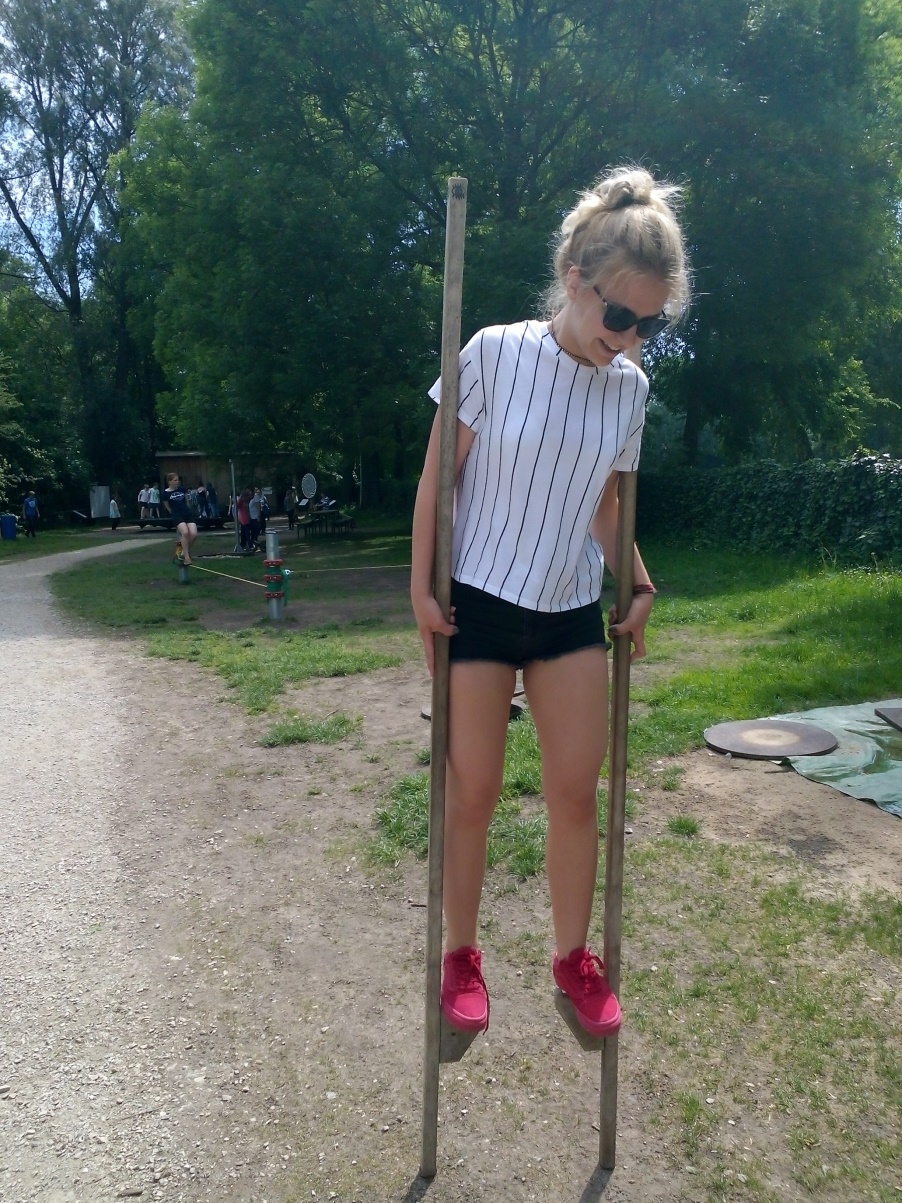 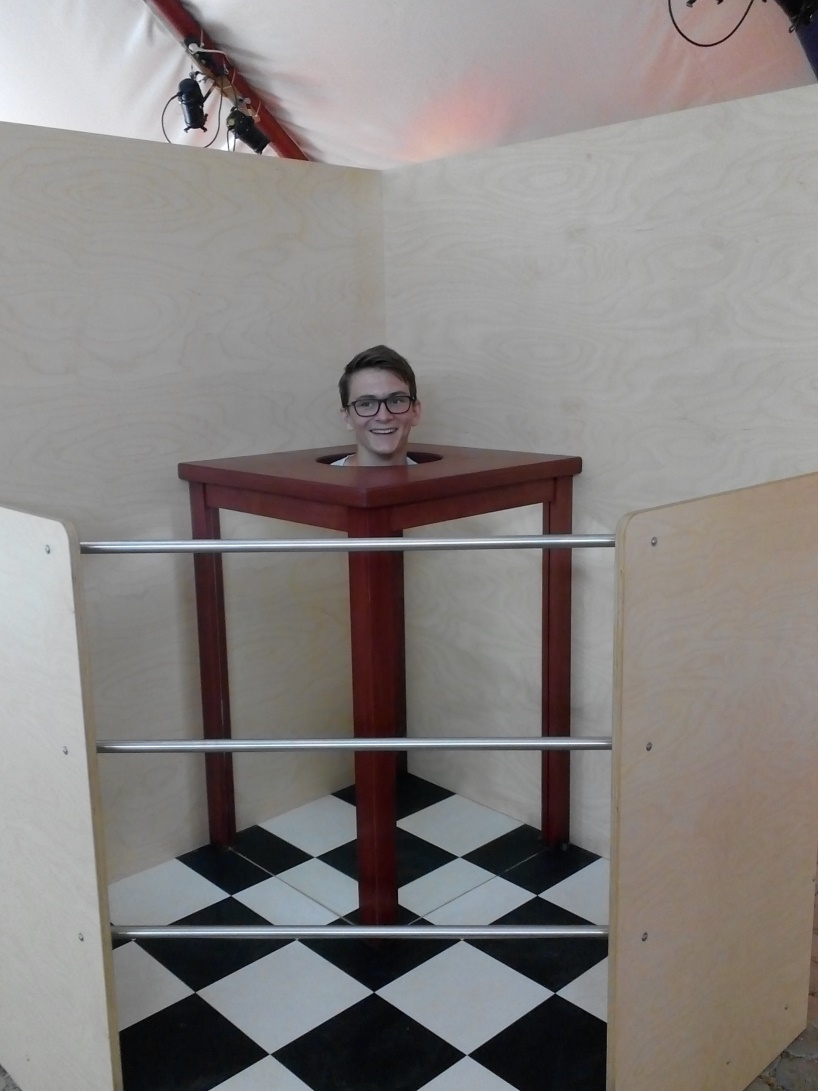 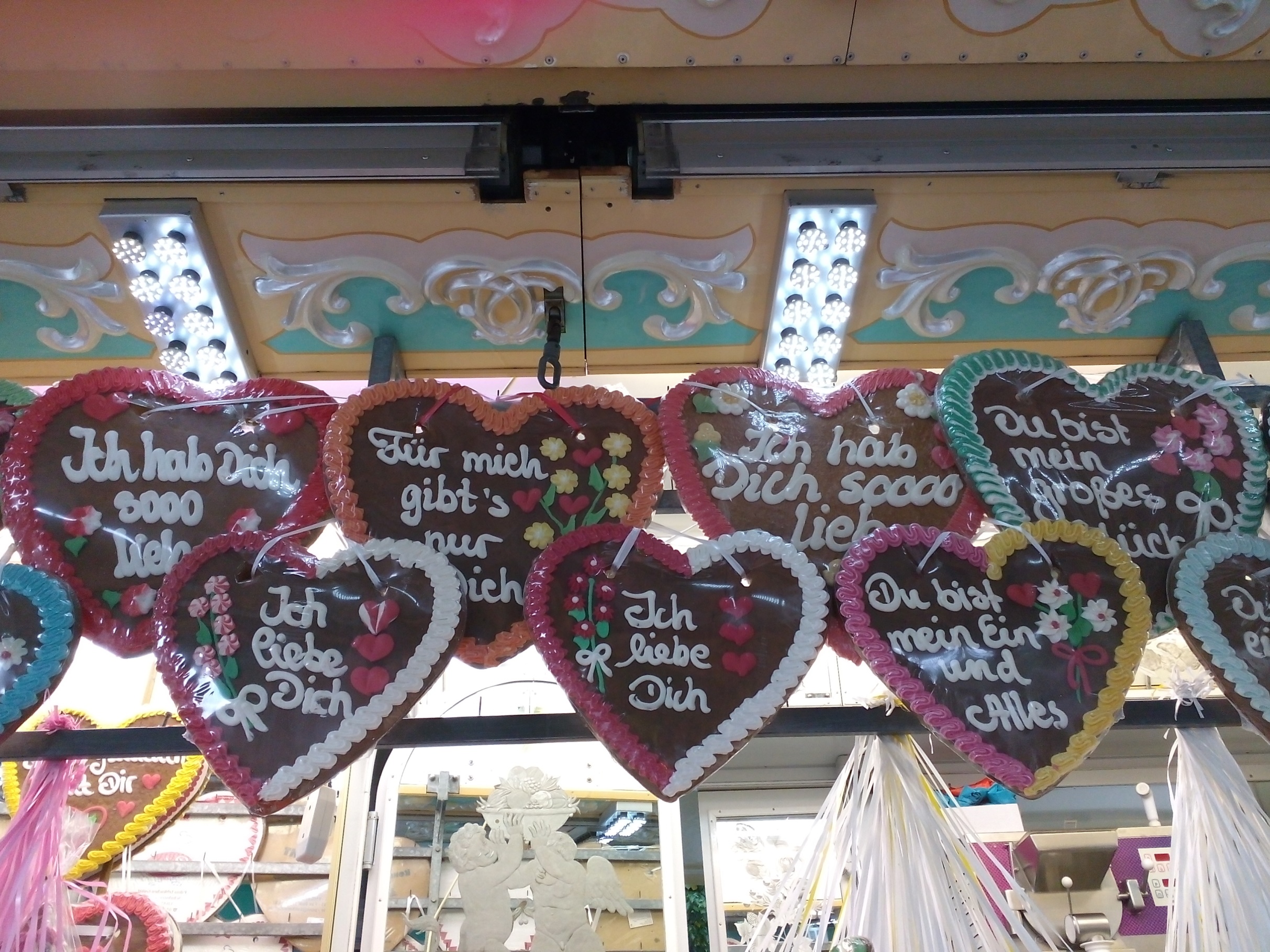 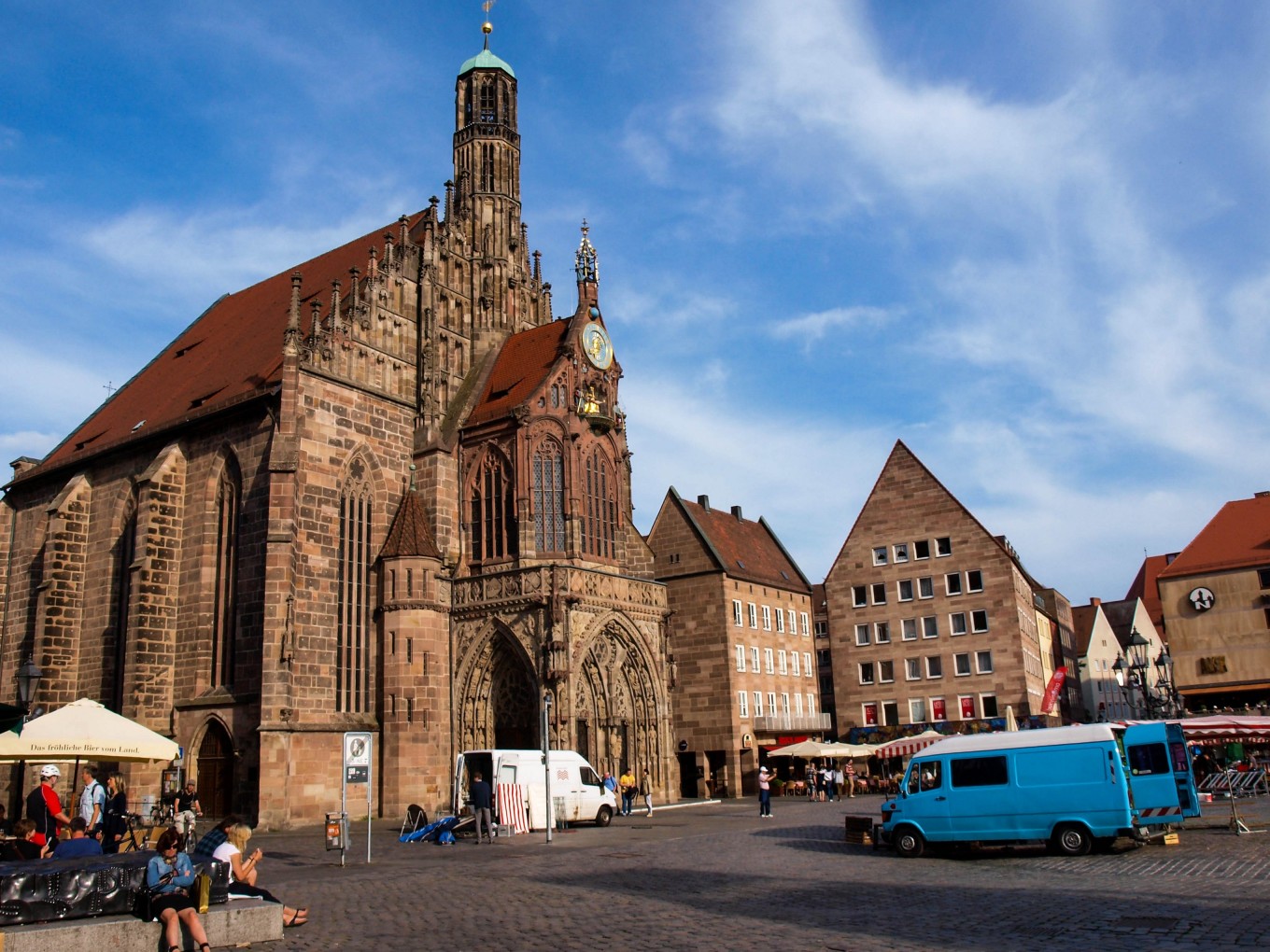 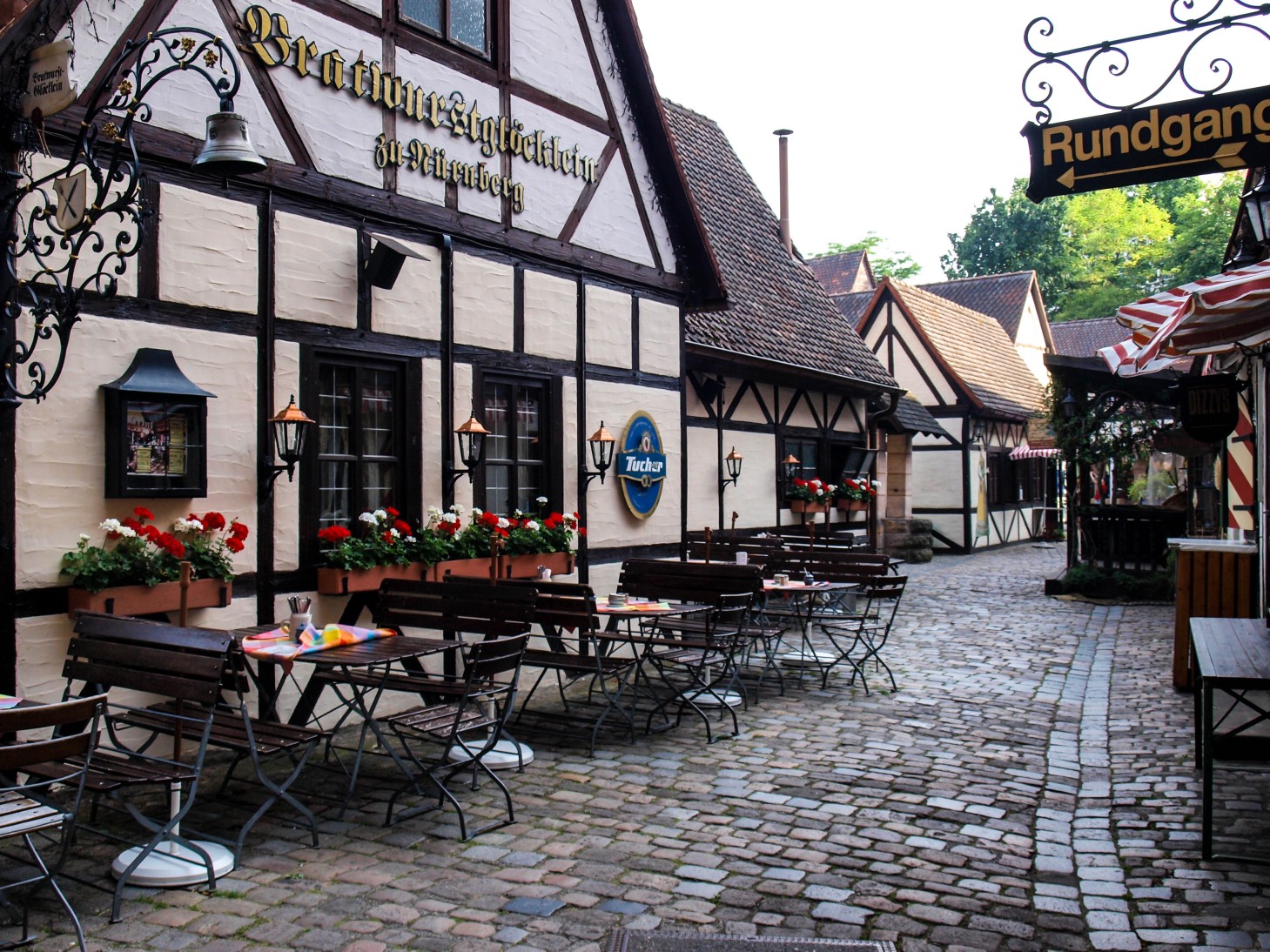 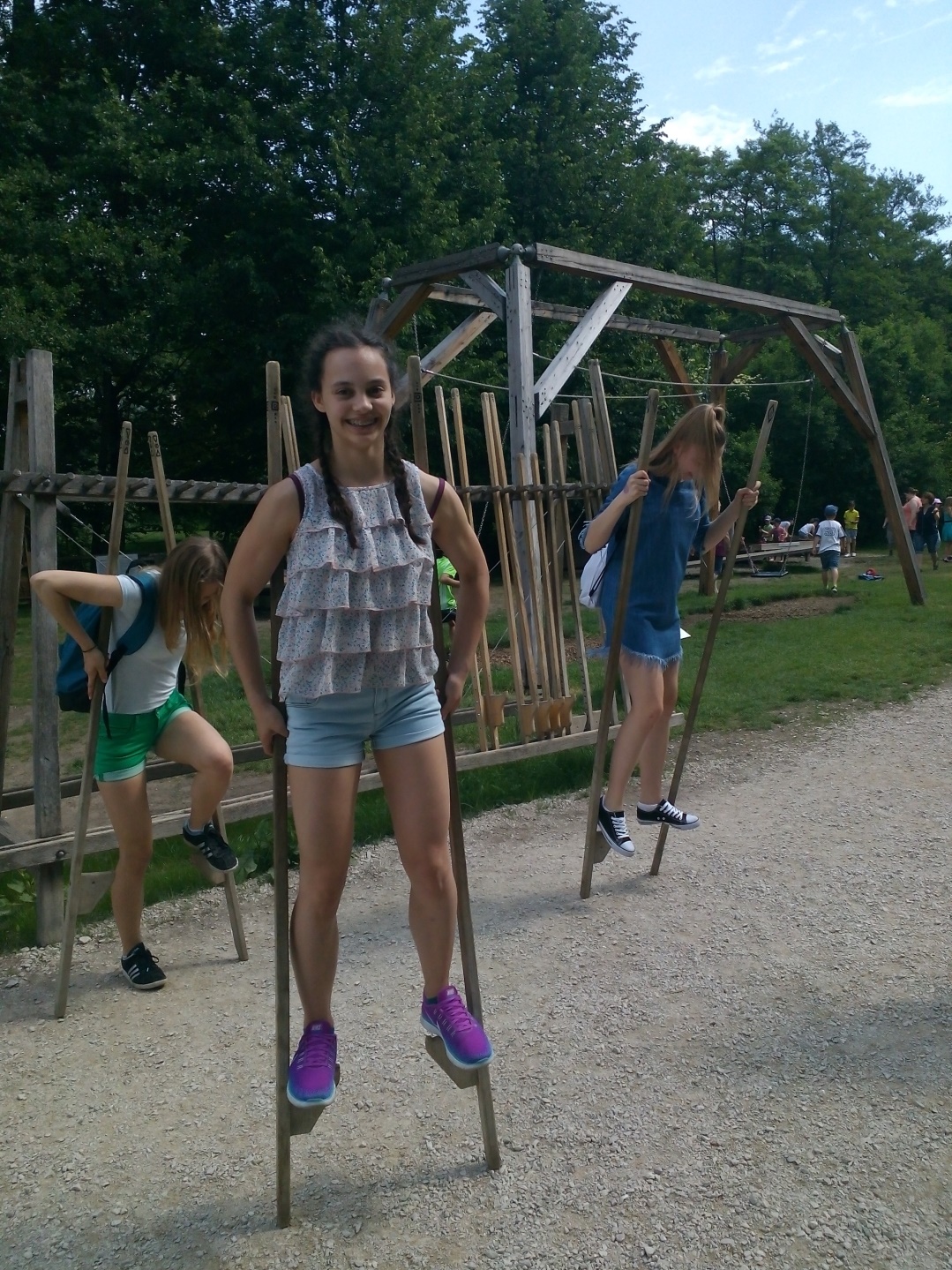 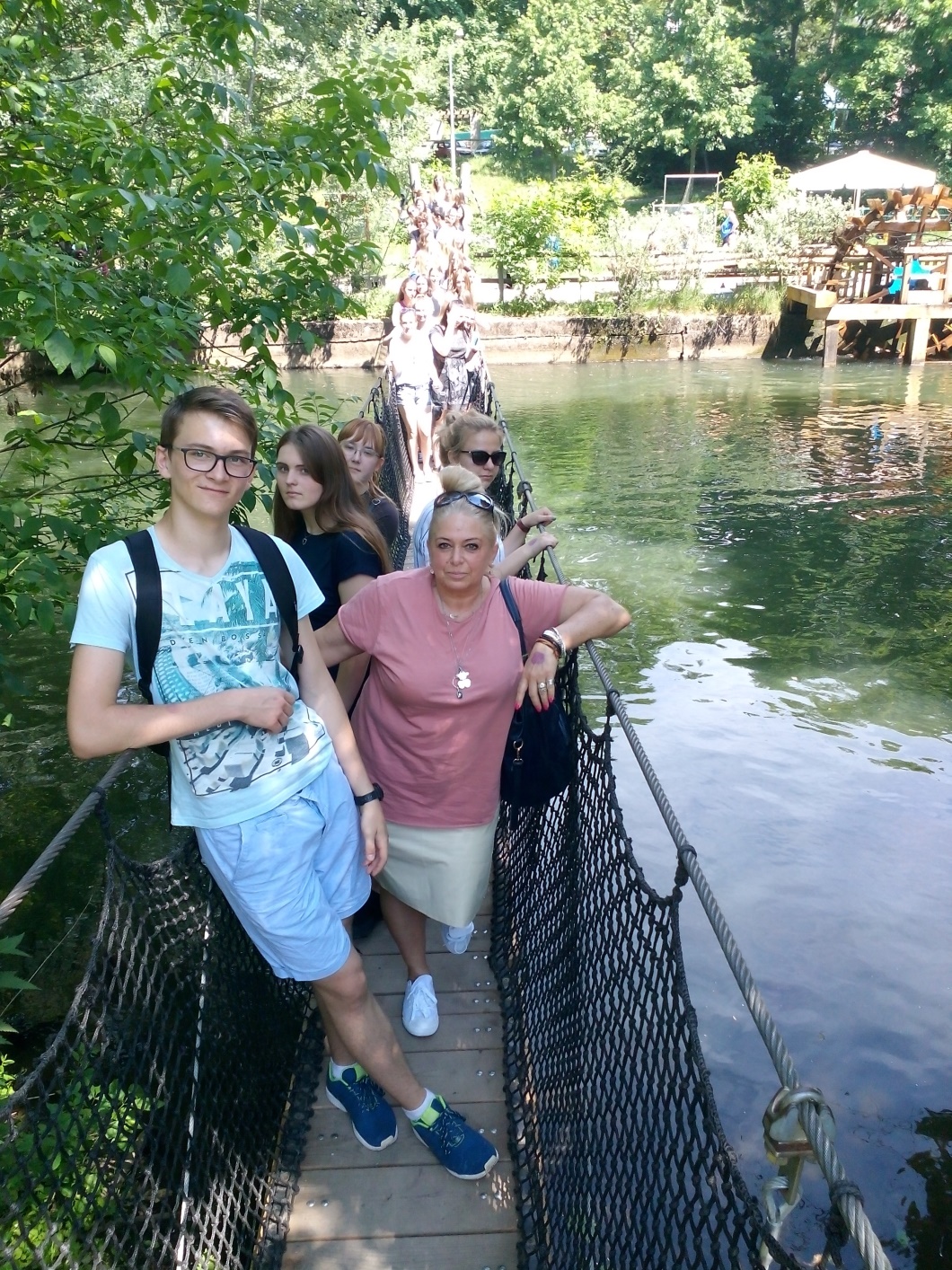 Wspólny projekt
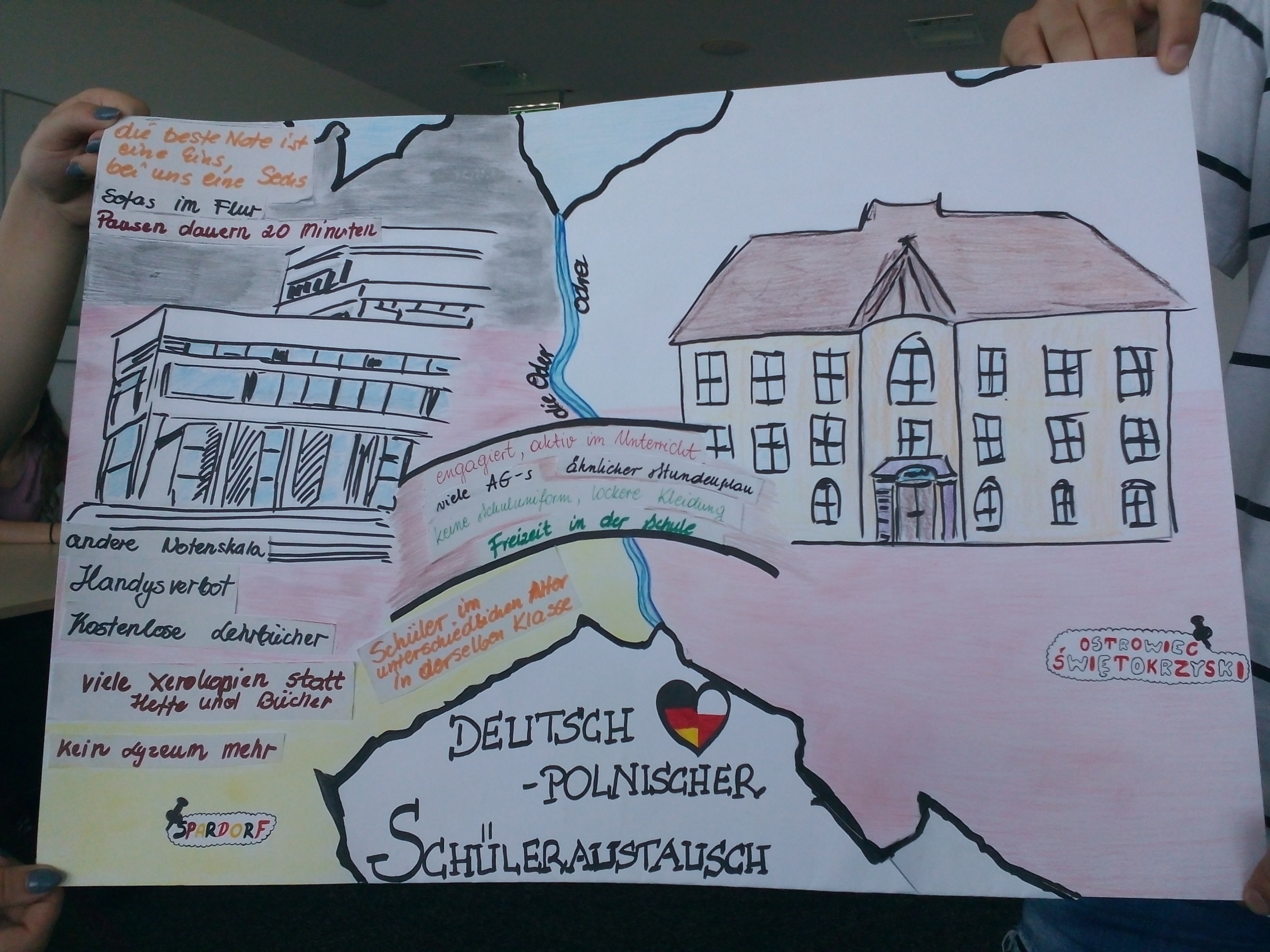 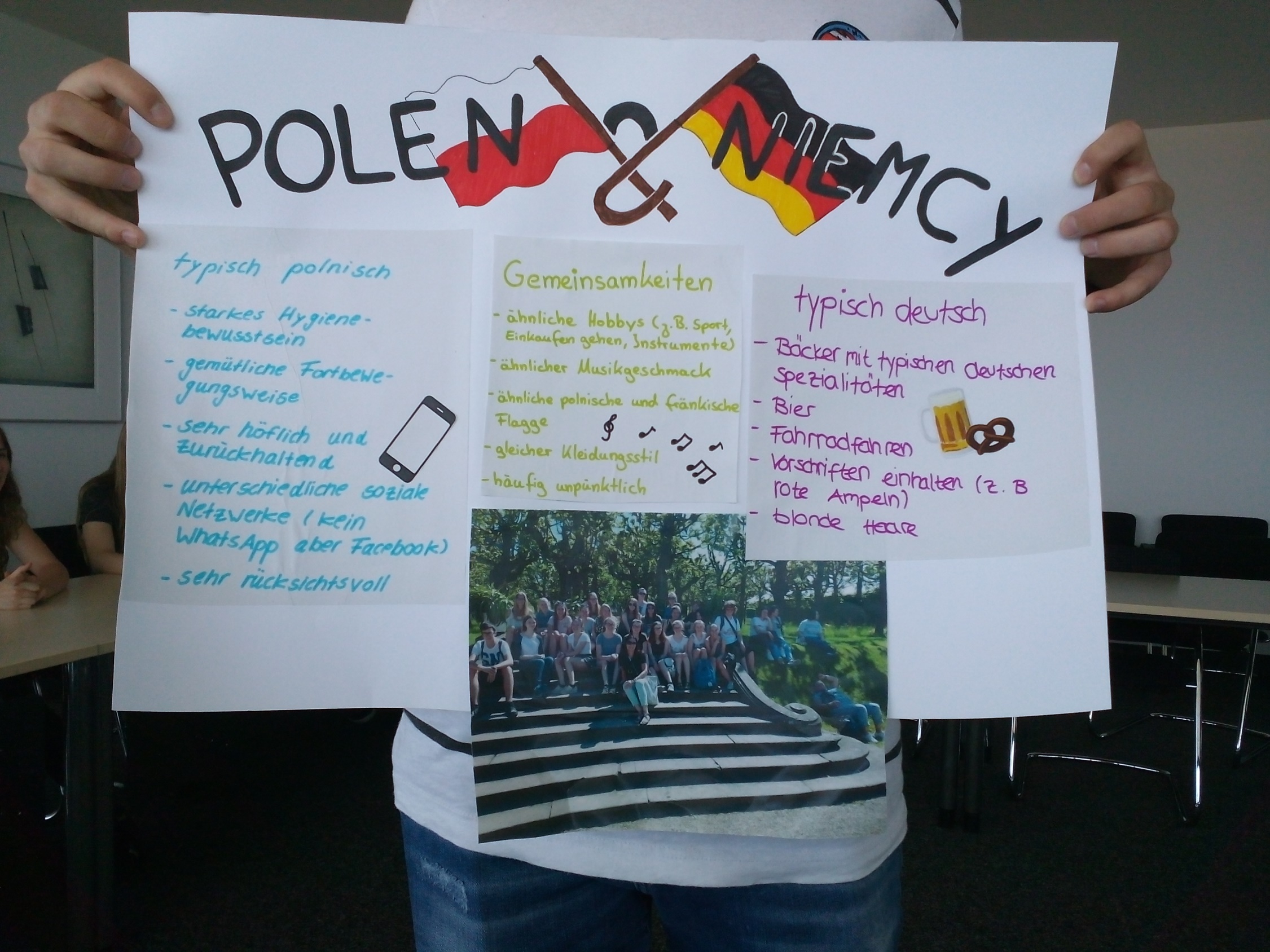 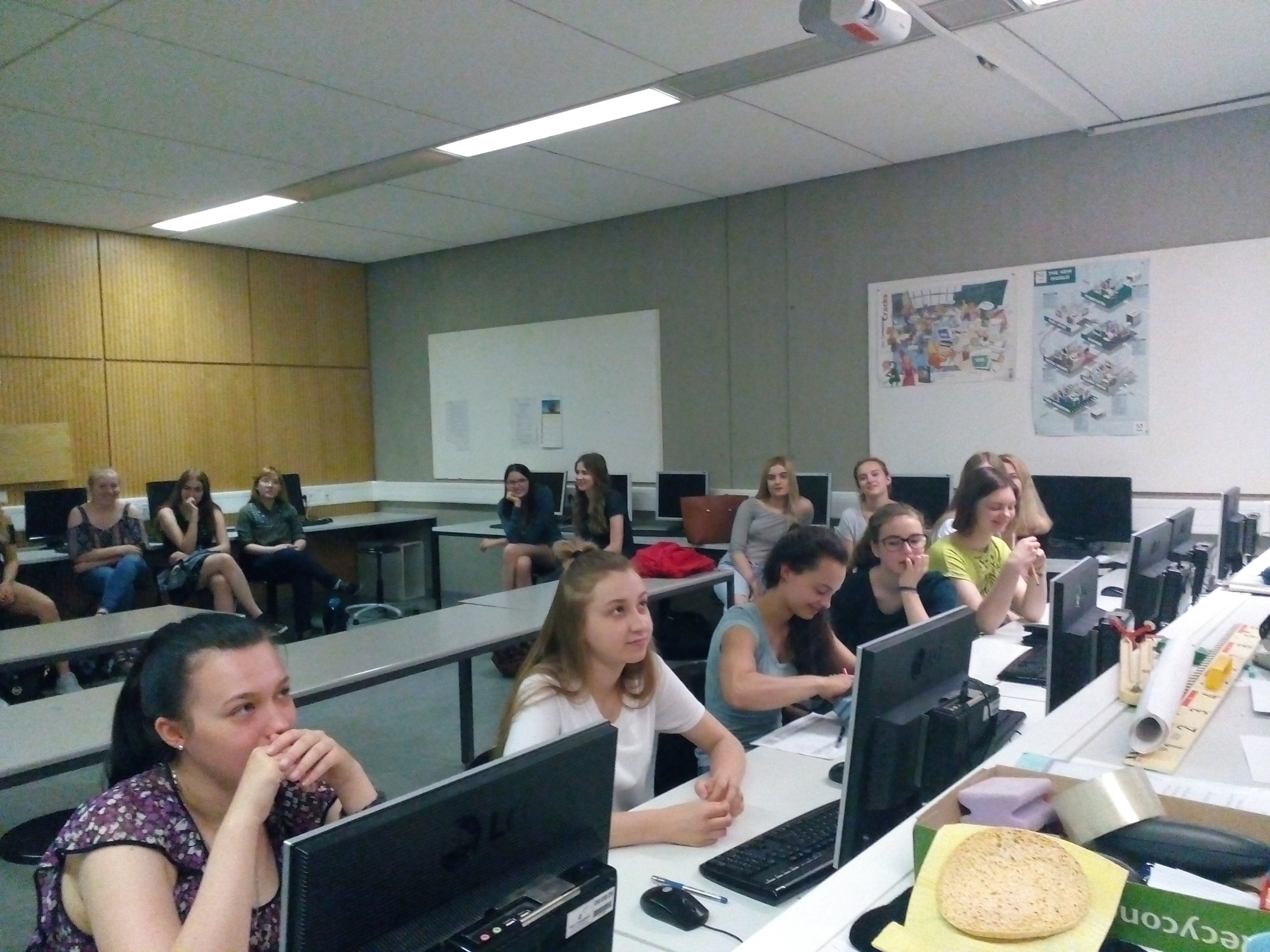 Czas wolny nad jeziorem i mini golf
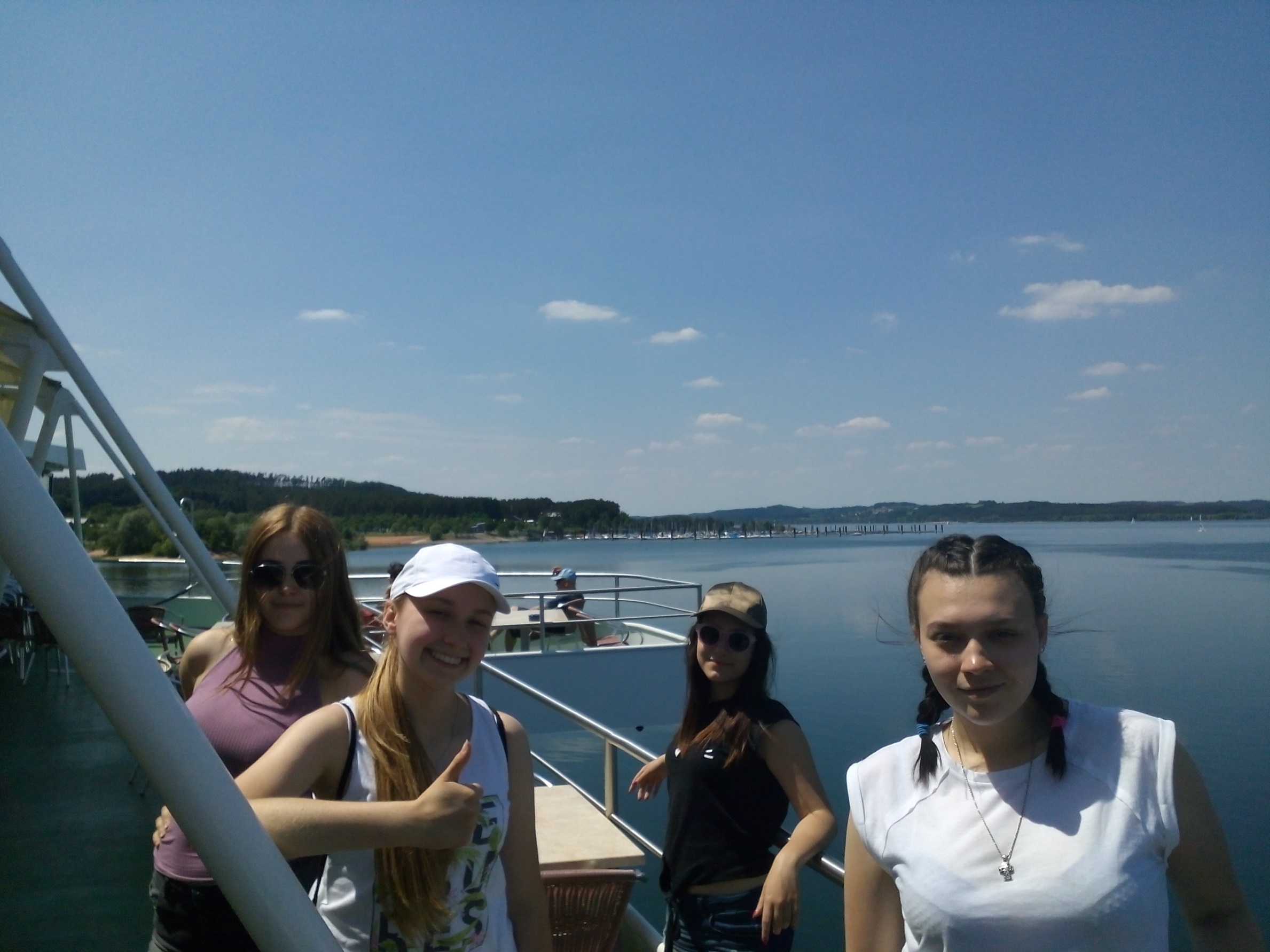 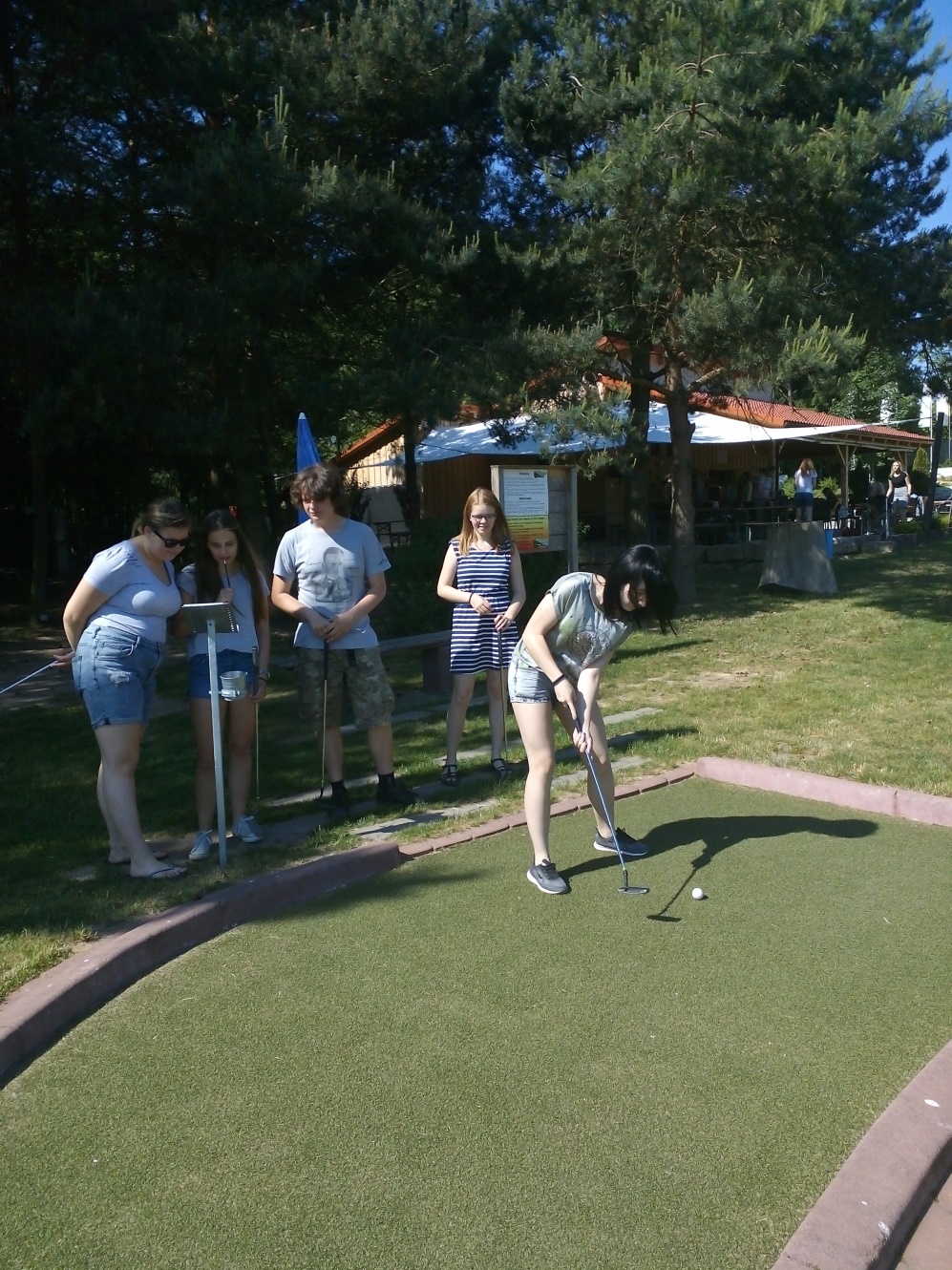 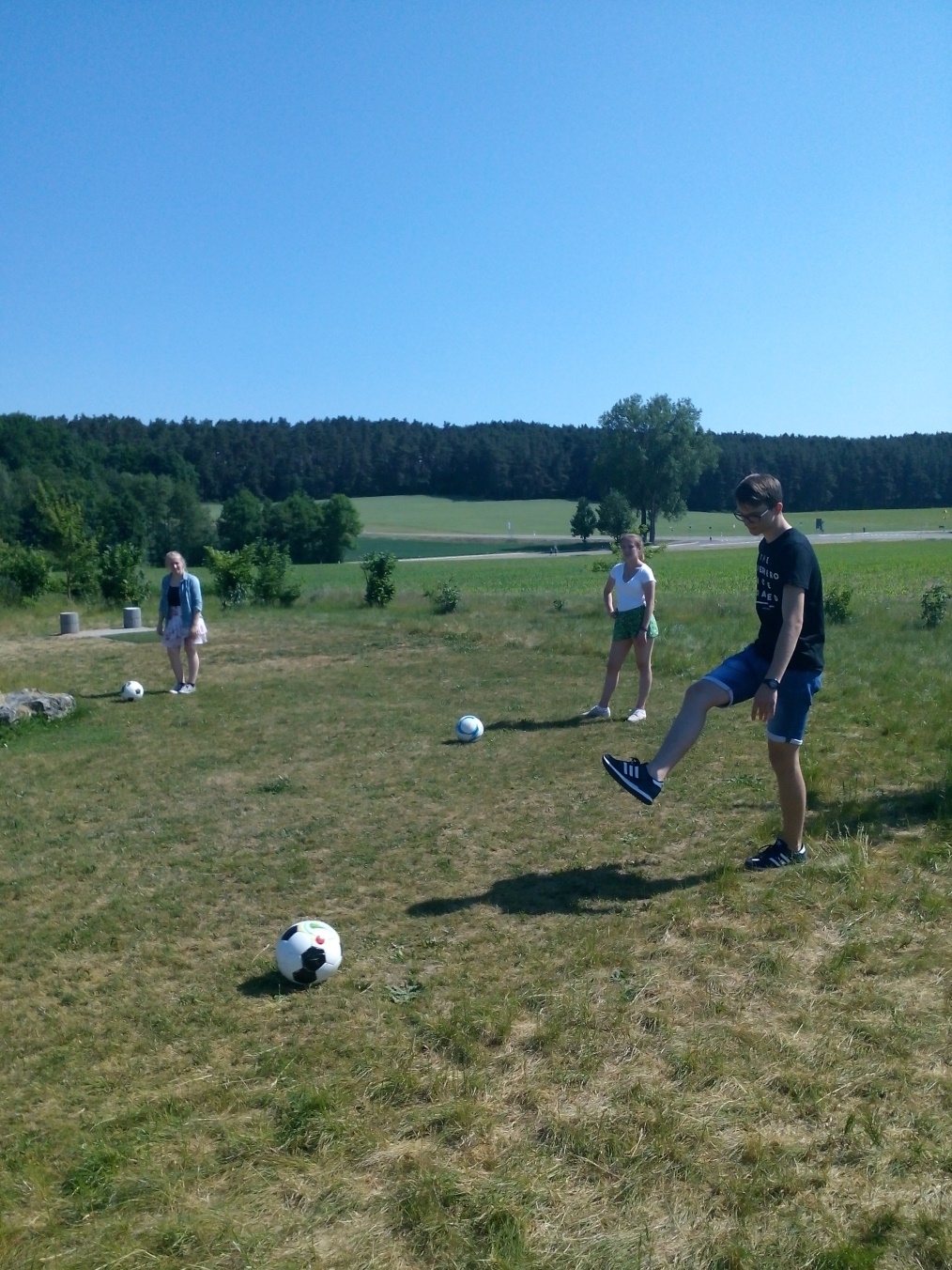 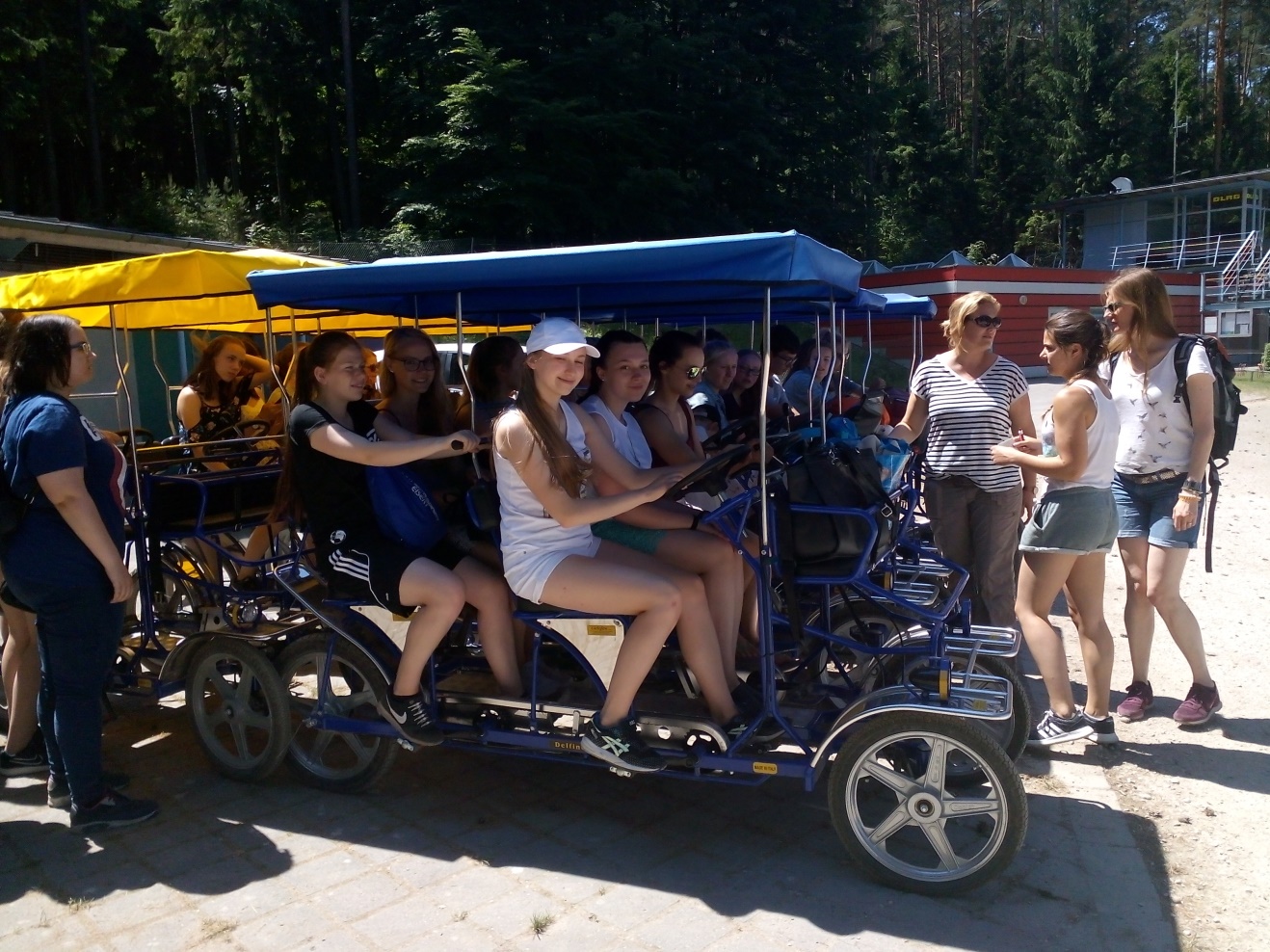 Nie mogło obejść się bez przejażdżki rikszą